Bài 7
HỆ TRỤC TỌA ĐỘ TRONG KHÔNG GIAN
1
HỆ TRỤC TỌA ĐỘ TRONG KHÔNG GIAN
2
TỌA ĐỘ CỦA ĐIỂM, TỌA ĐỘ CỦA VÉC TƠ TRONG KHÔNG GIAN
HỆ TRỤC TỌA ĐỘ TRONG KHÔNG GIAN
Bài 7
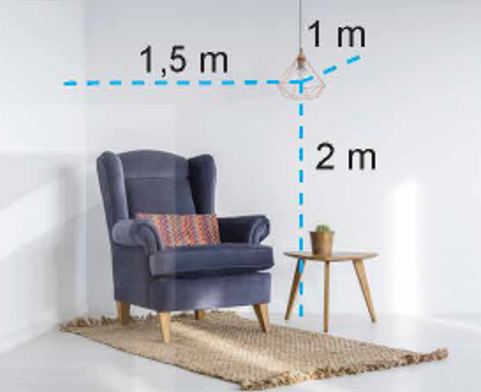 HỆ TRỤC TỌA ĐỘ TRONG KHÔNG GIAN
Bài 6
1
HỆ TRỤC TỌA ĐỘ TRONG KHÔNG GIAN
3
Lời giải
b)
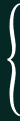 a) Các mặt phẳng toạ độ là:
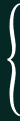 Chứng minh tương tự ta có:
HỆ TRỤC TỌA ĐỘ TRONG KHÔNG GIAN
Bài 6
1
HỆ TRỤC TỌA ĐỘ TRONG KHÔNG GIAN
3
HỆ TRỤC TỌA ĐỘ TRONG KHÔNG GIAN
Bài 6
1
HỆ TRỤC TỌA ĐỘ TRONG KHÔNG GIAN
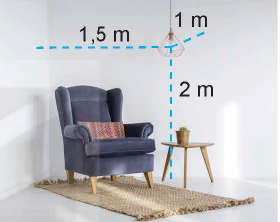 3
HỆ TRỤC TỌA ĐỘ TRONG KHÔNG GIAN
Bài 6
1
HỆ TRỤC TỌA ĐỘ TRONG KHÔNG GIAN
Lời giải
B
C
A
D
B'
C'
3
A'
D'
HỆ TRỤC TỌA ĐỘ TRONG KHÔNG GIAN
Bài 6
1
HỆ TRỤC TỌA ĐỘ TRONG KHÔNG GIAN
Lời giải
z
B'
C'
3
A'
D'
B
O
y
C
D
A
x
HỆ TRỤC TỌA ĐỘ TRONG KHÔNG GIAN
Bài 6
z
2
TỌA ĐỘ ĐIỂM, TỌA ĐỘ CỦA VÉC TƠ TRONG KHÔNG GIAN
E
C
Lời giải
M
F
B
O
y
3
A
D
x
HỆ TRỤC TỌA ĐỘ TRONG KHÔNG GIAN
Bài 6
z
2
TỌA ĐỘ ĐIỂM, TỌA ĐỘ CỦA VÉC TƠ TRONG KHÔNG GIAN
E
C
M
F
B
O
y
3
A
D
x
HỆ TRỤC TỌA ĐỘ TRONG KHÔNG GIAN
Bài 6
2
TỌA ĐỘ ĐIỂM, TỌA ĐỘ CỦA VÉC TƠ TRONG KHÔNG GIAN
Lời giải
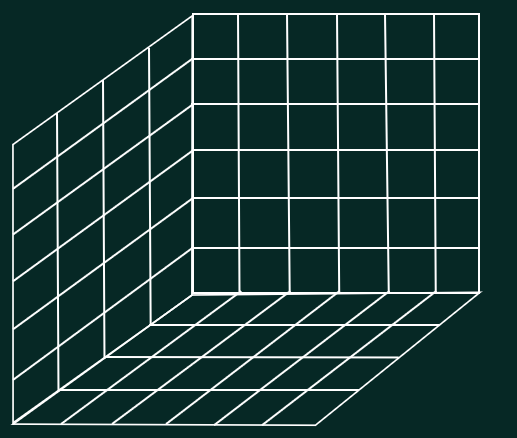 3
Áp dụng quy tắc hình hộp suy ra
HỆ TRỤC TỌA ĐỘ TRONG KHÔNG GIAN
Bài 6
2
TỌA ĐỘ ĐIỂM, TỌA ĐỘ CỦA VÉC TƠ TRONG KHÔNG GIAN
Lời giải
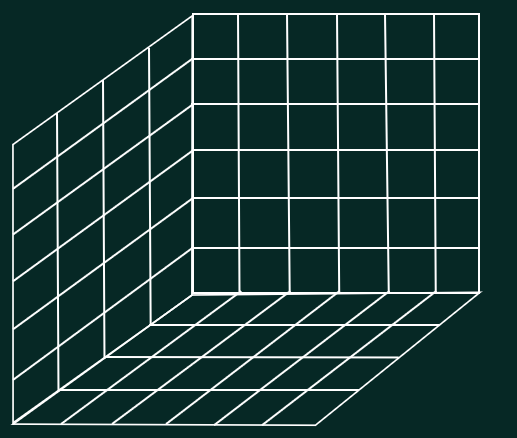 Tương tự như ví dụ 2 ta có
3
HỆ TRỤC TỌA ĐỘ TRONG KHÔNG GIAN
Bài 6
2
TỌA ĐỘ ĐIỂM, TỌA ĐỘ CỦA VÉC TƠ TRONG KHÔNG GIAN
Lời giải
z
B
A
3
C
D
B'
y
D'
C'
x
HỆ TRỤC TỌA ĐỘ TRONG KHÔNG GIAN
Bài 6
2
TỌA ĐỘ ĐIỂM, TỌA ĐỘ CỦA VÉC TƠ TRONG KHÔNG GIAN
Lời giải
z
B
A
3
D
C
B'
y
D'
C'
x
HỆ TRỤC TỌA ĐỘ TRONG KHÔNG GIAN
Bài 6
2
TỌA ĐỘ ĐIỂM, TỌA ĐỘ CỦA VÉC TƠ TRONG KHÔNG GIAN
Lời giải
z
B
A
3
D
C
B'
y
D'
C'
x
HỆ TRỤC TỌA ĐỘ TRONG KHÔNG GIAN
Bài 6
2
TỌA ĐỘ ĐIỂM, TỌA ĐỘ CỦA VÉC TƠ TRONG KHÔNG GIAN
Lời giải
z
B
A
D
C
3
B'
y
D'
C'
x
HỆ TRỤC TỌA ĐỘ TRONG KHÔNG GIAN
Bài 6
2
TỌA ĐỘ ĐIỂM, TỌA ĐỘ CỦA VÉC TƠ TRONG KHÔNG GIAN
Lời giải
z
B
A
3
D
C
B'
y
D'
C'
x
HỆ TRỤC TỌA ĐỘ TRONG KHÔNG GIAN
Bài 6
2
TỌA ĐỘ ĐIỂM, TỌA ĐỘ CỦA VÉC TƠ TRONG KHÔNG GIAN
Lời giải
Vận dụng 1. Trong tình huống mở đầu, hãy chọn một hệ toạ độ phù hợp và xác định toạ độ của chiếc bóng đèn đối với hệ toạ độ đó.
Chọn hệ tọa độ với gốc O trùng với góc nhà như hình vẽ
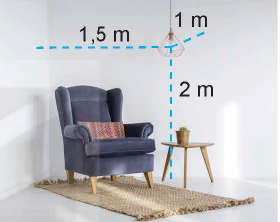 3
HỆ TRỤC TỌA ĐỘ TRONG KHÔNG GIAN
Bài 6
2
TỌA ĐỘ ĐIỂM, TỌA ĐỘ CỦA VÉC TƠ TRONG KHÔNG GIAN
Lời giải
3
HỆ TRỤC TỌA ĐỘ TRONG KHÔNG GIAN
Bài 6
2
TỌA ĐỘ ĐIỂM, TỌA ĐỘ CỦA VÉC TƠ TRONG KHÔNG GIAN
Nhận xét
3
HỆ TRỤC TỌA ĐỘ TRONG KHÔNG GIAN
Bài 6
2
TỌA ĐỘ ĐIỂM, TỌA ĐỘ CỦA VÉC TƠ TRONG KHÔNG GIAN
Lời giải
3
HỆ TRỤC TỌA ĐỘ TRONG KHÔNG GIAN
Bài 6
2
TỌA ĐỘ ĐIỂM, TỌA ĐỘ CỦA VÉC TƠ TRONG KHÔNG GIAN
Lời giải
3
HỆ TRỤC TỌA ĐỘ TRONG KHÔNG GIAN
Bài 6
2
TỌA ĐỘ ĐIỂM, TỌA ĐỘ CỦA VÉC TƠ TRONG KHÔNG GIAN
Lời giải
3
HỆ TRỤC TỌA ĐỘ TRONG KHÔNG GIAN
Bài 6
2
TỌA ĐỘ ĐIỂM, TỌA ĐỘ CỦA VÉC TƠ TRONG KHÔNG GIAN
Lời giải
3
B'
C'
HỆ TRỤC TỌA ĐỘ TRONG KHÔNG GIAN
Bài 6
2
TỌA ĐỘ ĐIỂM, TỌA ĐỘ CỦA VÉC TƠ TRONG KHÔNG GIAN
.
Lời giải
3
HỆ TRỤC TỌA ĐỘ TRONG KHÔNG GIAN
Bài 6
2
TỌA ĐỘ ĐIỂM, TỌA ĐỘ CỦA VÉC TƠ TRONG KHÔNG GIAN
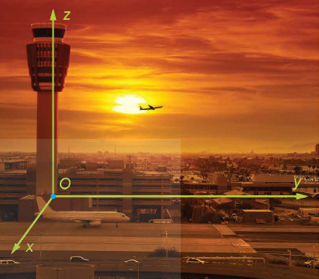 Lời giải
HỆ TRỤC TỌA ĐỘ TRONG KHÔNG GIAN
Bài 6
4
TÍCH VÔ HƯỚNG CỦA HAI VÉC TƠ TRONG KHÔNG GIAN
Lời giải
A
C
B
3
A'
C'
B'